قالب پاورپوینت حقوق
تم:
طرح بازاریابی وکیل
اینجا جایی است که ارائه شما شروع می شود
محتویات این قالب
Here’s what you’ll find in this Slidesgo template: 
A slide structure based on a Lawyer Marketing Plan, which you can easily adapt to your needs. For more info on how to edit the template, please visit Slidesgo School or read our FAQs.
An assortment of pictures/illustrations that are suitable for use in the presentation can be found in the alternative resources slide.
A thanks slide, which you must keep so that proper credits for our design are given.
A resources slide, where you’ll find links to all the elements used in the template.
Instructions for use.
Final slides with: 
The fonts and colors used in the template.
A selection of illustrations. You can also customize and animate them as you wish with the online editor. Visit Stories by Freepik to find more. 
More infographic resources, whose size and color can be edited. 
Sets of customizable icons of the following themes: general, business, avatar, creative process, education, help & support, medical, nature, performing arts, SEO & marketing, and teamwork.
You can delete this slide when you’re done editing the presentation.
فهرست مطالب
01
02
بخش A
بخش B
در اینجا می توانید موضوع بخش را توضیح دهید
در اینجا می توانید موضوع بخش را توضیح دهید
03
04
بخش C
بخش D
در اینجا می توانید موضوع بخش را توضیح دهید
در اینجا می توانید موضوع بخش را توضیح دهید
01.
نام بخش را در اینجا نامگذاری کنید
در اینجا می توانید موضوع بخش را توضیح دهید
شرکت ما
آیا می دانید چه چیزی به شما کمک می کند تا نظر خود را روشن کنید؟ لیست هایی مانند این:

آنها ساده هستند
شما می توانید ایده های خود را به وضوح سازماندهی کنید
خرید شیر را هرگز فراموش نخواهید کرد!
تکامل ما
15K
20M
50%
2015
2017
2020
قالب پاورپوینت حقوق قابل ویرایش می باشد
قالب پاورپوینت حقوق قابل ویرایش می باشد
قالب پاورپوینت حقوق قابل ویرایش می باشد
چه چیزی ما را متمایز کرد؟
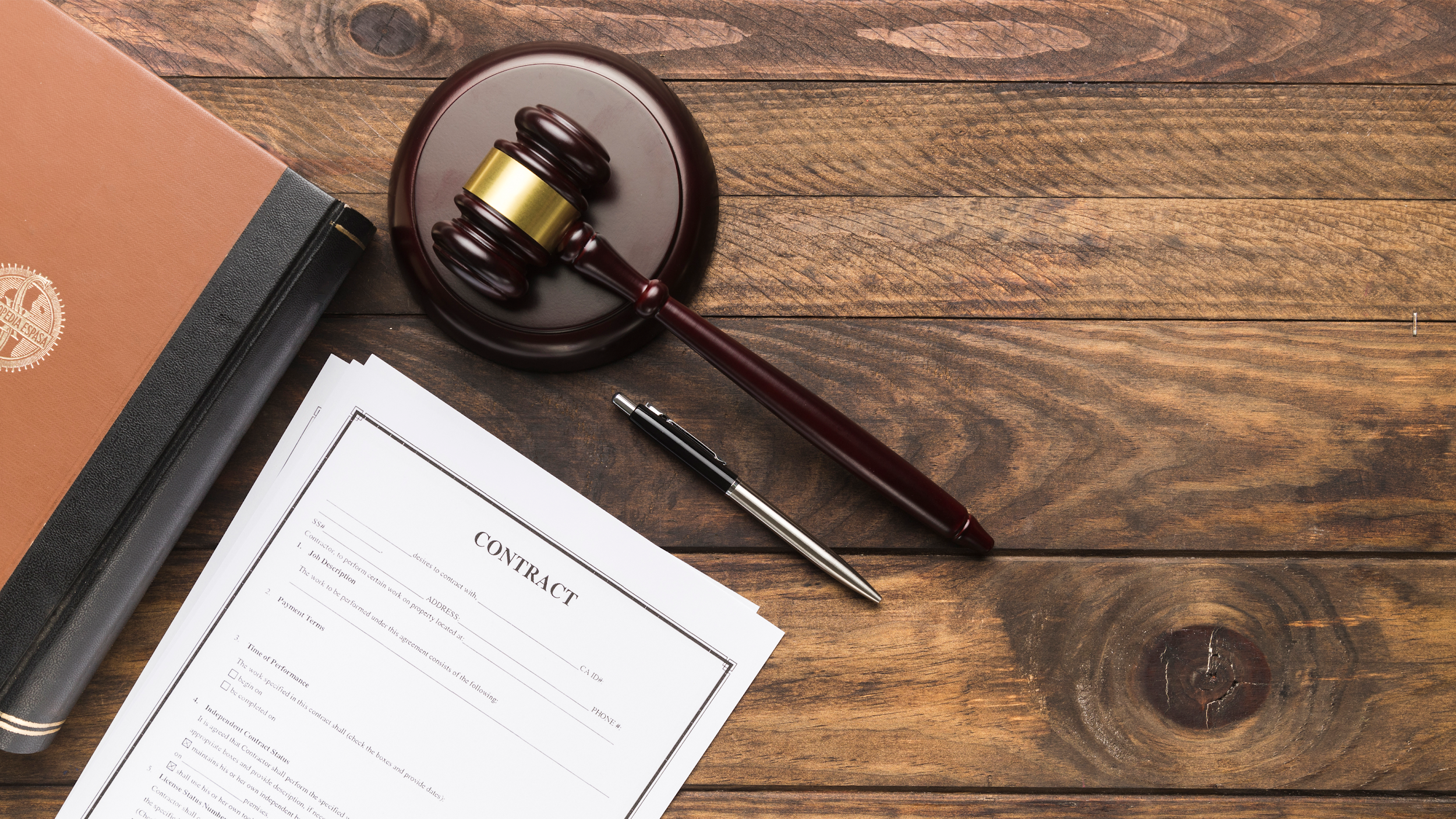 این قالب شامل اسلایدهایی با طراحی زیبا و جذاب، تصاویر بیانی، نمودارها، جداول و فهرست منابع است که به شما کمک می کند تا مفاهیم خود را به طور روان و قابل درک ارائه دهید. همچنین، این قالب حاوی گزینه های ویرایش پذیری است و شما می توانید آن را به صورتی که می خواهید ویرایش کنید.
اصول راهنما
عنوان و مطلب
عنوان و مطلب
قالب پاورپوينت حرفه ای ، قابل ویرایش ، جهت استفاده در جلسات دفاع رساله ، پایان نامه ، پروپوزال و سمینار و .... می باشد.
قالب پاورپوينت حرفه ای ، قابل ویرایش ، جهت استفاده در جلسات دفاع رساله ، پایان نامه ، پروپوزال و سمینار و .... می باشد.
زهره نام زیبایی دارد و دومین سیاره از خورشید است. به طرز وحشتناکی گرم است - حتی گرمتر از عطارد»
-یک نفر معروف
سهم بازار
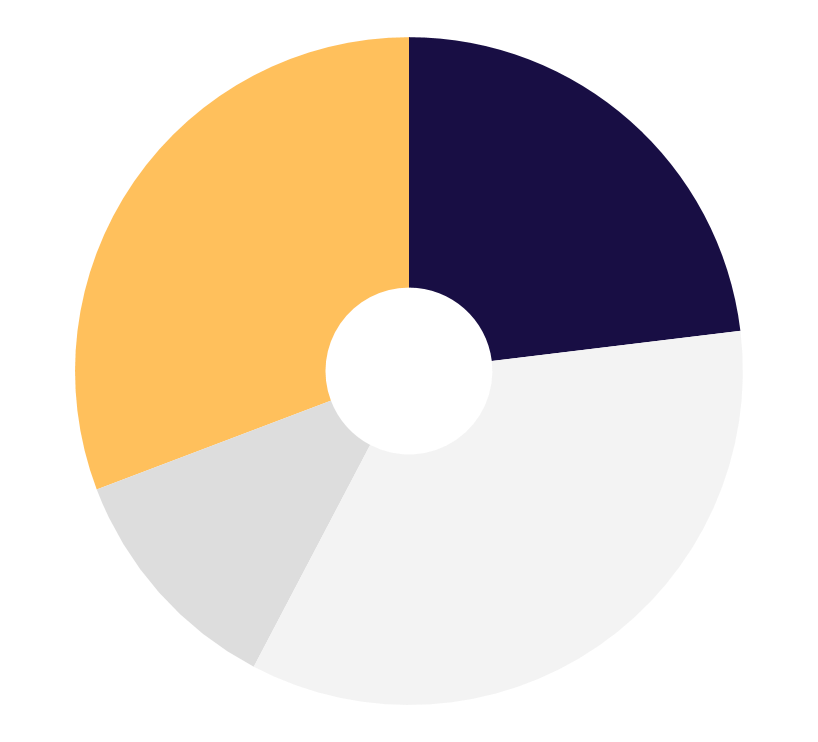 30%
20%
قالب پاورپوینت حقوق قابل ویرایش می باشد
قالب پاورپوینت حقوق قابل ویرایش می باشد
10%
40%
قالب پاورپوینت حقوق قابل ویرایش می باشد
قالب پاورپوینت حقوق قابل ویرایش می باشد
برای اصلاح این نمودار، پیوند را دنبال کنید، داده ها را تغییر دهید و آن را جایگزین کنید
نمایه شخصی خریدار
Persona 01
عنوان در اینجا
قالب پاورپوینت حقوق قابل ویرایش می باشد
50%
عنوان در اینجا
عنوان در اینجا
قالب پاورپوینت حقوق قابل ویرایش می باشد
قالب پاورپوینت حقوق قابل ویرایش می باشد
سفر خریدار
عنوان در اینجا
عنوان در اینجا
قالب پاورپوینت حقوق قابل ویرایش می باشد
قالب پاورپوینت حقوق قابل ویرایش می باشد
عنوان در اینجا
عنوان در اینجا
قالب پاورپوینت حقوق قابل ویرایش می باشد
قالب پاورپوینت حقوق قابل ویرایش می باشد
قیف فروش
قالب پاورپوینت حقوق قابل ویرایش می باشد
عنوان در اینجا
01
قالب پاورپوینت حقوق قابل ویرایش می باشد
02
عنوان در اینجا
قالب پاورپوینت حقوق قابل ویرایش می باشد
عنوان در اینجا
03
قالب پاورپوینت حقوق قابل ویرایش می باشد
04
عنوان در اینجا
تجزیه و تحلیل رقبا
تجزیه و تحلیل SWOT
نقاط قوت
فرصت ها
S
O
قالب پاورپوینت حقوق قابل ویرایش می باشد
قالب پاورپوینت حقوق قابل ویرایش می باشد
نقاط ضعف
تهدیدات
W
T
قالب پاورپوینت حقوق قابل ویرایش می باشد
قالب پاورپوینت حقوق قابل ویرایش می باشد
اهداف
01
02
03
عنوان و مطلب
عنوان و مطلب
عنوان و مطلب
قالب پاورپوینت حقوق قابل ویرایش می باشد
قالب پاورپوینت حقوق قابل ویرایش می باشد
قالب پاورپوینت حقوق قابل ویرایش می باشد
04
05
06
عنوان و مطلب
عنوان و مطلب
عنوان و مطلب
قالب پاورپوینت حقوق قابل ویرایش می باشد
قالب پاورپوینت حقوق قابل ویرایش می باشد
قالب پاورپوینت حقوق قابل ویرایش می باشد
استراتژی
عنوان در اینجا
عنوان در اینجا
عنوان در اینجا
قالب پاورپوینت حقوق قابل ویرایش می باشد
قالب پاورپوینت حقوق قابل ویرایش می باشد
قالب پاورپوینت حقوق قابل ویرایش می باشد
$44,000,000
این کل بودجه پروژه است
یک نقشه همیشه می تواند مفید باشد
عنوان در این قسمت
قالب پاورپوینت حقوق قابل ویرایش می باشد
عنوان در این قسمت
قالب پاورپوینت حقوق قابل ویرایش می باشد
عنوان در این قسمت
قالب پاورپوینت حقوق قابل ویرایش می باشد
یک تصویر ارزش هزار کلمه است
اسنیک پیک
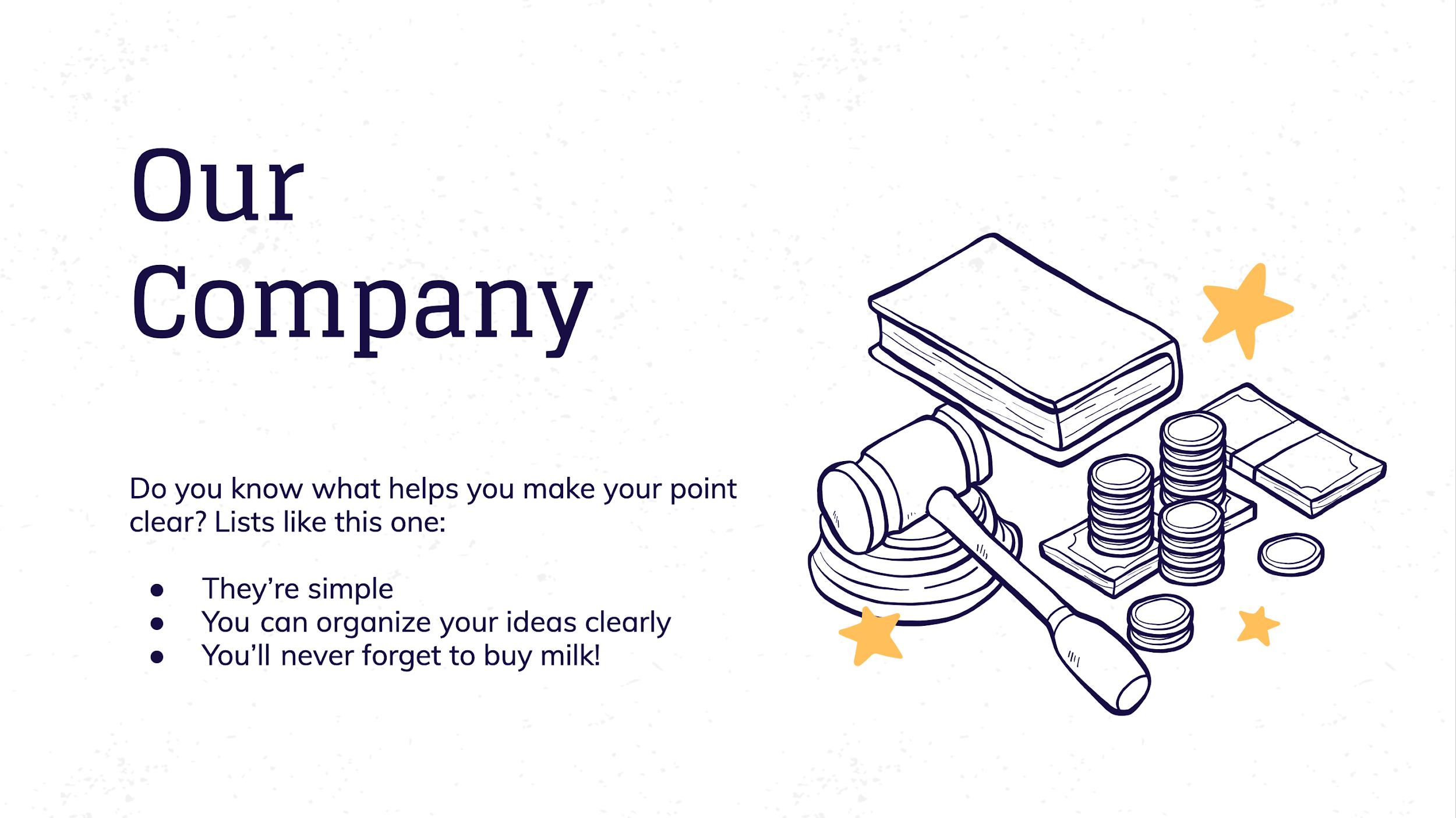 این قالب شامل اسلایدهایی با طراحی زیبا و جذاب، تصاویر بیانی، نمودارها، جداول و فهرست منابع است که به شما کمک می کند تا مفاهیم خود را به طور روان و قابل درک ارائه دهید. همچنین، این قالب حاوی گزینه های ویرایش پذیری است و شما می توانید آن را به صورتی که می خواهید ویرایش کنید.
موارد کلیدی اقدام
کلمات عالی
نمای کلی KPI
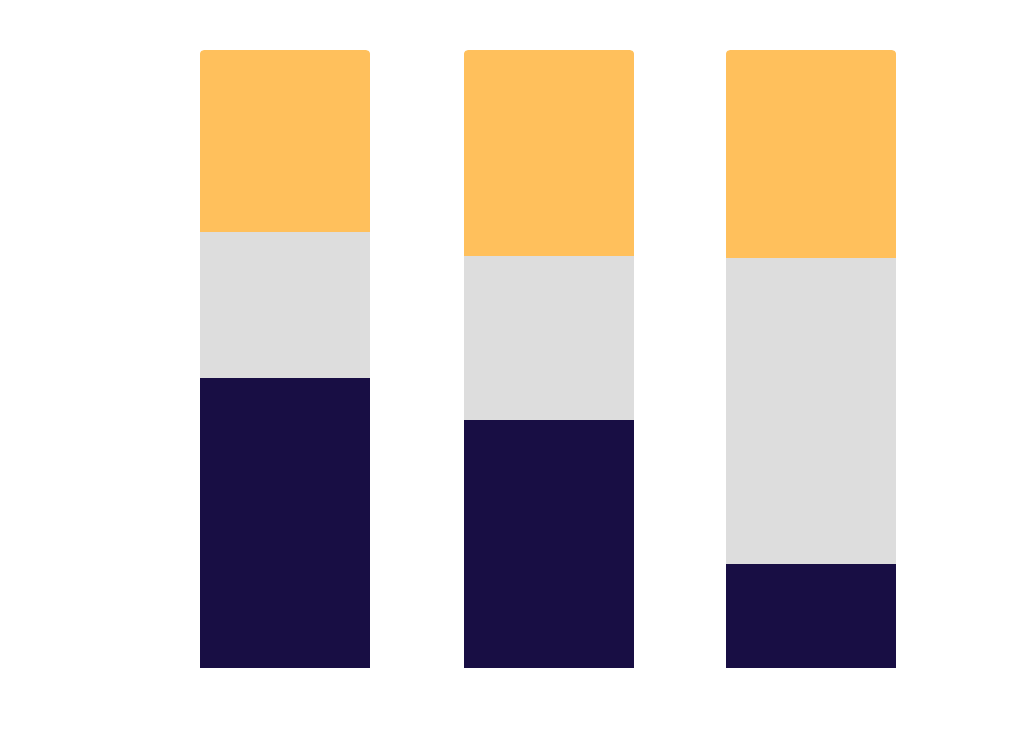 عنوان
قالب پاورپوینت حقوق قابل ویرایش می باشد
عنوان
قالب پاورپوینت حقوق قابل ویرایش می باشد
عنوان
2020
2021
2022
قالب پاورپوینت حقوق قابل ویرایش می باشد
برای اصلاح این نمودار، پیوند را دنبال کنید، داده ها را تغییر دهید و آن را جایگزین کنید
جدول زمانی
عنوان
عنوان
قالب پاورپوینت حقوق قابل ویرایش می باشد
قالب پاورپوینت حقوق قابل ویرایش می باشد
01
02
03
04
عنوان
عنوان
قالب پاورپوینت حقوق قابل ویرایش می باشد
قالب پاورپوینت حقوق قابل ویرایش می باشد
تیم ما
Jane Doe
قالب پاورپوینت حقوق قابل ویرایش می باشد
Jordan Bowman
Nick Bender
قالب پاورپوینت حقوق قابل ویرایش می باشد
قالب پاورپوینت حقوق قابل ویرایش می باشد
متشکرم!
آیا هیچ سوالی دارید؟
youremail@freepik.com
+34 654 321 678
20begir.com
Please keep this slide for attribution
منابع جایگزین
منابع
بردارها
Background with advocacy elements
Hand drawn justice elements with isometric view
Hand drawn justice elements with isometric view
Hand drawn justice elements with isometric view
Hand drawn people avatar collection
Modern hand drawn web design concept


عکس ها

Flat lay frame with book and judge gavel
Top view contract, book and judge gavel
مجموعه آیکون های کاملا قابل ویرایش: A
مجموعه آیکون های کاملاً قابل ویرایش: B
مجموعه آیکون های کاملاً قابل ویرایش: C
از منابع گرافیکی قابل ویرایش ما استفاده کنید...
شما به راحتی می توانید اندازه این منابع را بدون از دست دادن کیفیت تغییر دهید. برای تغییر رنگ، کافی است منبع را از حالت گروه خارج کنید و روی شی ای که می خواهید تغییر دهید کلیک کنید. سپس روی سطل رنگ کلیک کرده و رنگ مورد نظر خود را انتخاب کنید. وقتی کارتان تمام شد، منبع را دوباره گروه بندی کنید.
نقشه های قاره:
اینفوگرافیک ممتاز
متن 2
متن 3
متن 1
“Mercury is closest planet to the Sun and the smallest”
“Despite being red, Mars is actually a very cold place”
عنوان را اینجا اضافه کنید
2016
2017
2018
2019
2020
“Venus is the second planet from the Sun and is terribly hot”
“Saturn is a gas giant and has several rings”
“Neptune is the farthest-known planet from the Sun”
متن 4
متن 5
متن 6
اینفوگرافیک ممتاز
75%
“Mercury is closest planet to the Sun and the smallest”
75%
“Mercury is closest planet to the Sun and the smallest”
TITLE 1
“Mercury is closest planet to the Sun and the smallest”
“Mercury is closest planet to the Sun and the smallest”
انواع جدولها و نمودارها:
جدولهای و نمودار
FEBRUARY
JANUARY
MARCH
APRIL
PHASE 1
Task 1
FEBRUARY
MARCH
APRIL
MAY
JUNE
JANUARY
Task 2
PHASE 1
Task 1
Task 2
PHASE 2
Task 1
Task 2
انواع نمودارهای خلاقانه:
انواع نمودارهای خلاقانه:
نمادها
مجموعه آیکون های اجتماعی
... و مجموعه آیکون های قابل ویرایش ما
شما می توانید اندازه این نمادها را بدون از دست دادن کیفیت تغییر دهید.
شما می توانید سکته مغزی و رنگ پر را تغییر دهید.
 فقط نماد را انتخاب کنید و روی سطل/قلم رنگ کلیک کنید.
در اسلایدهای Google، می‌توانید از افزونه Flaticon نیز استفاده کنید که به شما امکان می‌دهد نمادهای بیشتری را سفارشی کنید و اضافه کنید.
آیکون های آموزشی
نمادهای پزشکی
نمادهای کسب و کار
نمادهای کار تیمی